Our Homeland
OUR BEAUTIFUL NATURAL SURROUNDINGS
The Municipality of Razlog is located in southwestern Bulgaria, in  the Razlog valley and is surrounded by three mountains - Rila to the north, Pirin to the south and the Rhodopes - to the east.
Tourism is of great importance for the area. The Alpine peaks, the beautiful nature, the warm mineral springs, the great number of natural resources, the places of cultural and historical significance, the well maintained ski tracks and the hospitality of the local people attract many tourists from Bulgaria and abroad.
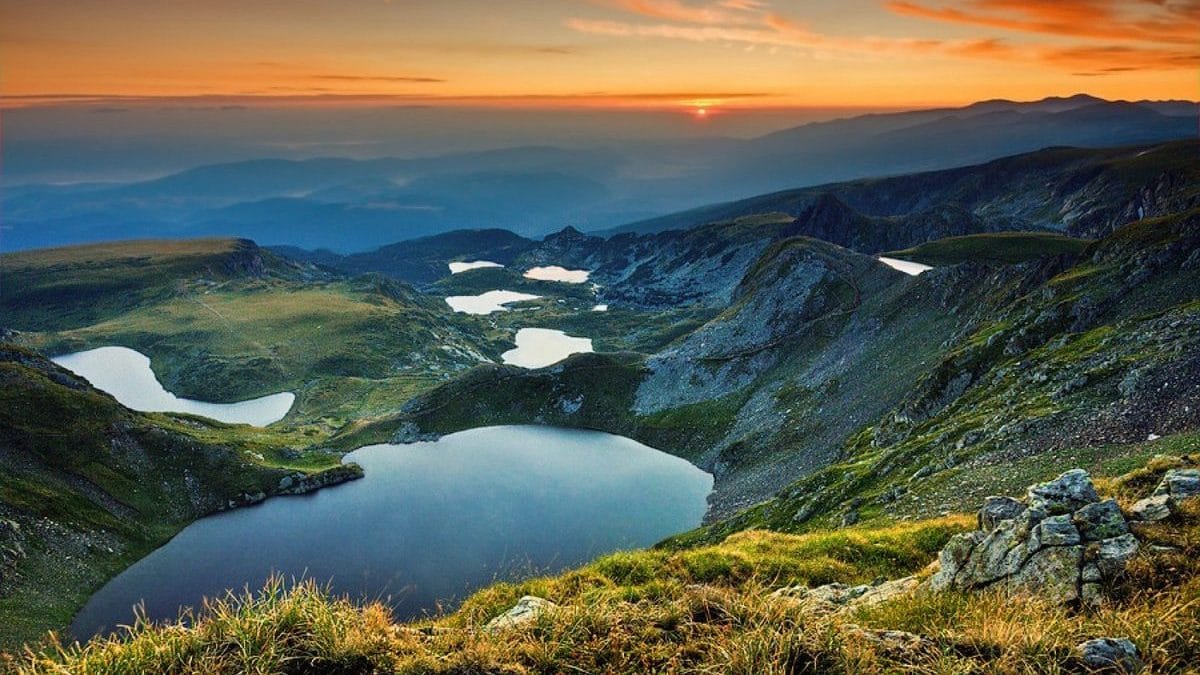 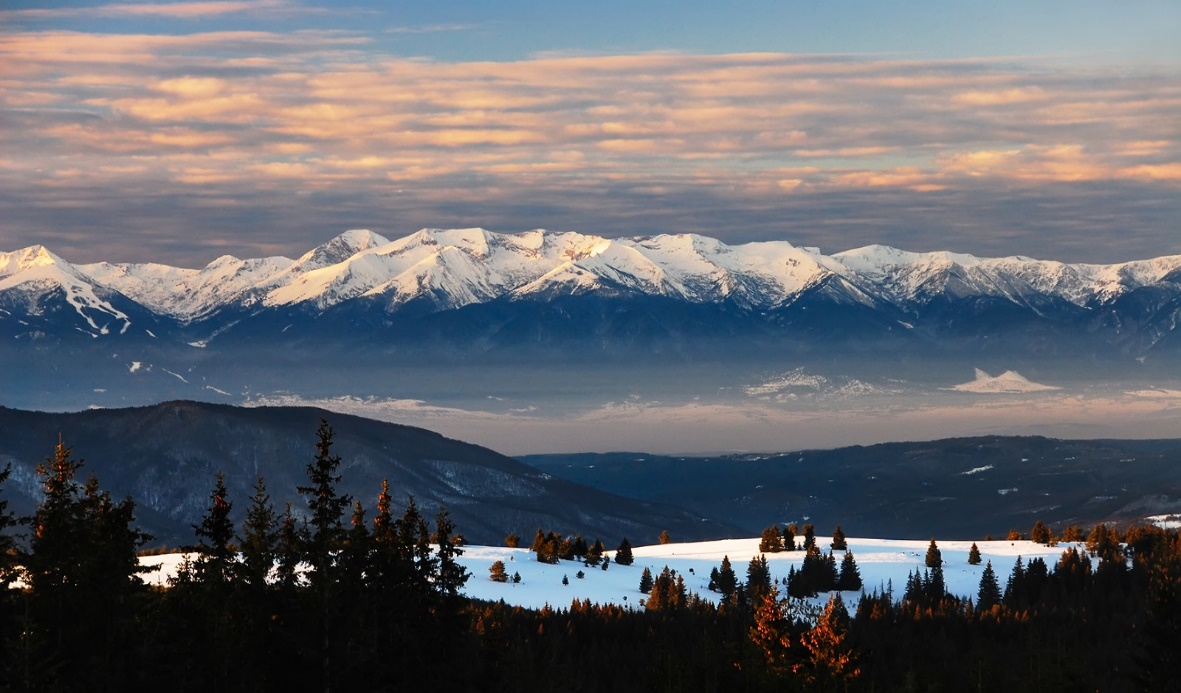 RAZLOG
The Municipality of Razlog comprises the villages of Banya, Gorno Draglishte, Dolno Draglishte, Dobarsko, Bachevo, Godlevo and Eleshnitsa.
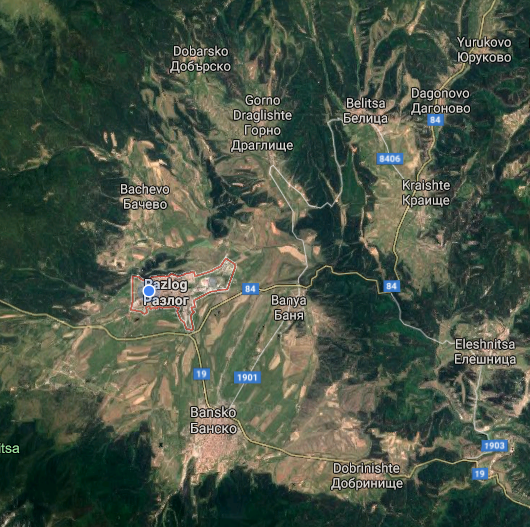 ‘SVETO BLAGOVESHTENIE’ CHURCH
The church is located in the center of Razlog. The Church impresses with its beautiful iconostasis and architecture. This is one of the biggest and most beautiful churches in our region. On 5.ХI.1939 the church “Sveto Blagoveshtenie” was consecrated and opened with a wish to give blessings and annunciation to the people in Razlog and the region.
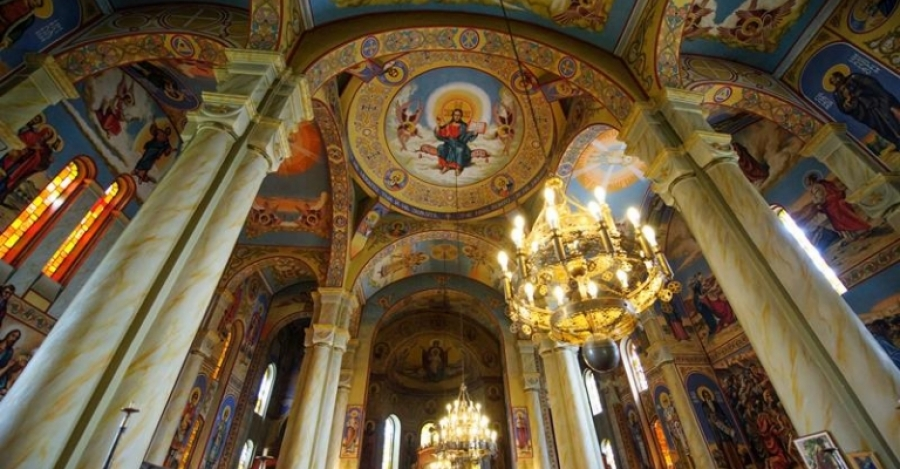 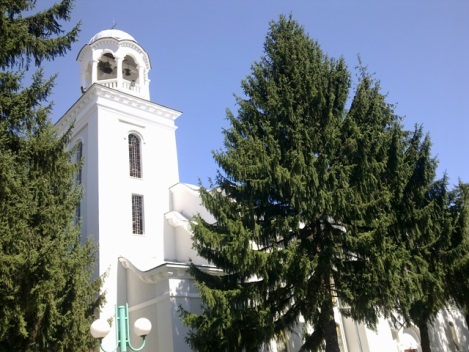 BANYA
Banya is a village near Razlog with rich history and many historical sights.
They are known as the Rimska Banya, Turska Banya and Blagata Voda.
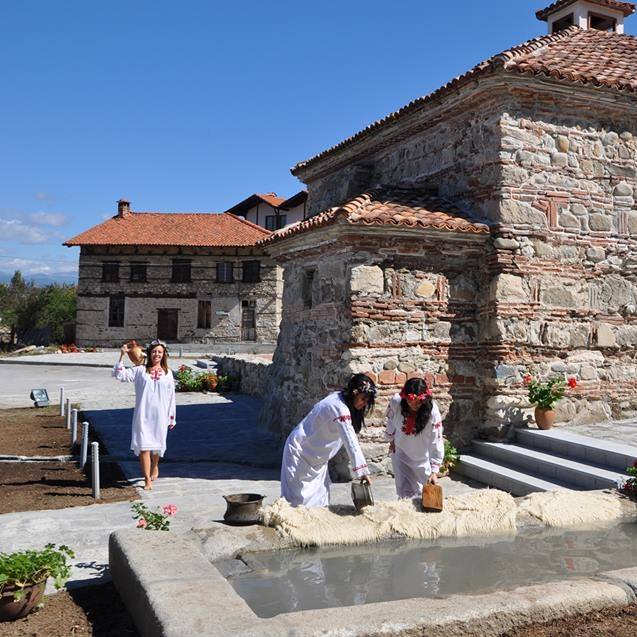 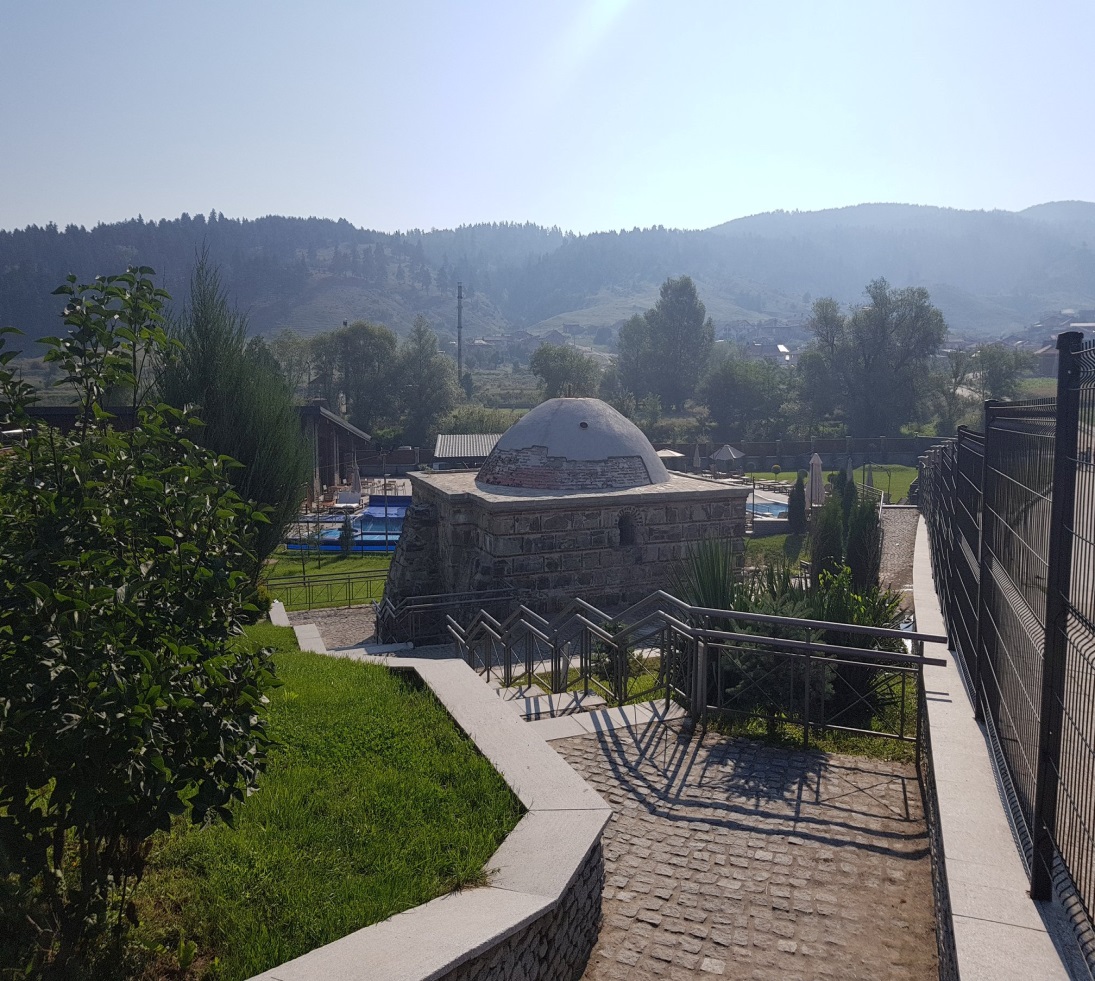 BANYA
Banya has a lot of mineral springs with healing properties 
Banya is very popular with tourists, especially in the
winter season. The ancient baths date back to the 17th century. 
People from all the country and from abroad
 come here to take advantage of the healing mineral water.
DOBARSKO
Dobarsko is a village in the Razlog Municipality. During the ‘Ottoman Domination’ of Bulgaria Dobarsko established itself as the most important and richest village in the Razlog Valley. The Church of ,,Theodore Tyro and Theodore Stratelates'' is a  national monument of culture. Dobarsko was the centre of a famous beggars' school of blind singers that spread all over the country and existed until 1939.
Bachevo
Bachevo is a small village . One of the interesting places there is the boulder of ”Saint George’’. There is a myth that says  when a person goes through it and gets stuck that means he or she has sins and if they don’t get stuck there, they have no sins.
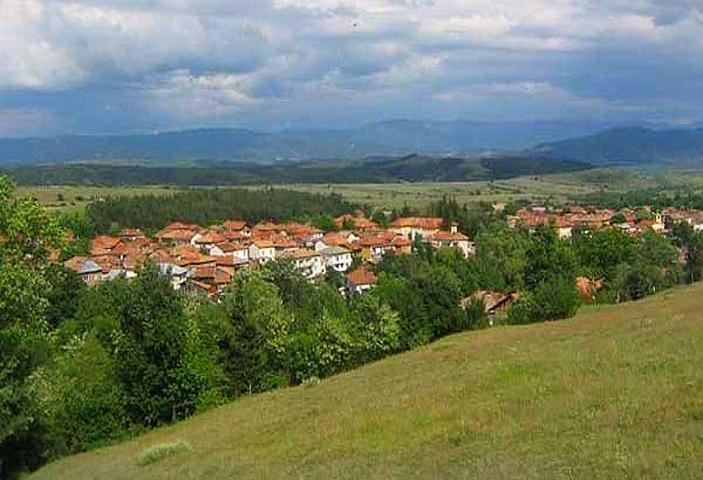 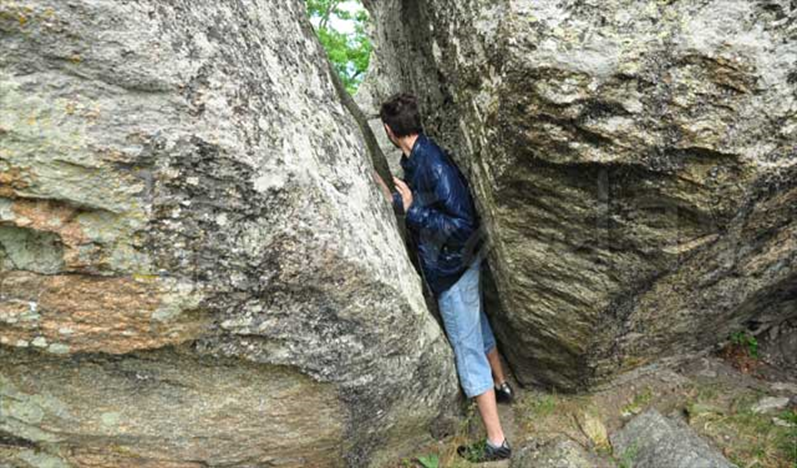 ELESHNITSA
Eleshnitsa has been known for a long time as the uranium mining centre of Bulgaria. Eleshnitsa has many mineral springs. The water in the mineral spring ’’Saint Varvara’’ is fifty-eight degrees Celsius and has healing properties.
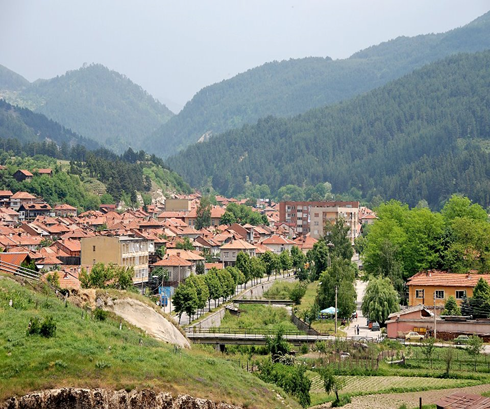 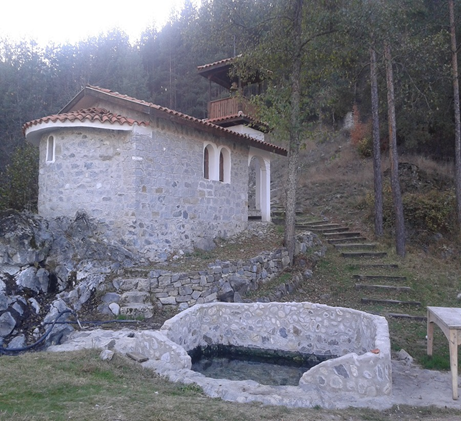 ‘ THE DANCING BEARS PARK ’
The park is located in Belitsa and attracts a lot of visitors. This is a little success story of bear rescue in Bulgaria. The bears, who have been brutalised to dance in fear of their masters to entertain and earn a few pennies, now live in natural parkland having had their freedom bought by the foundation. As more bears have been rescued so the park has expanded to accommodate them. At the entrance there is a viewing platform reached by a metal staircase and education centre. The visitors are taken on a tour behind 3 m high safety fences with a guide identifying the bears seen en route and telling the story of their lifestyle.
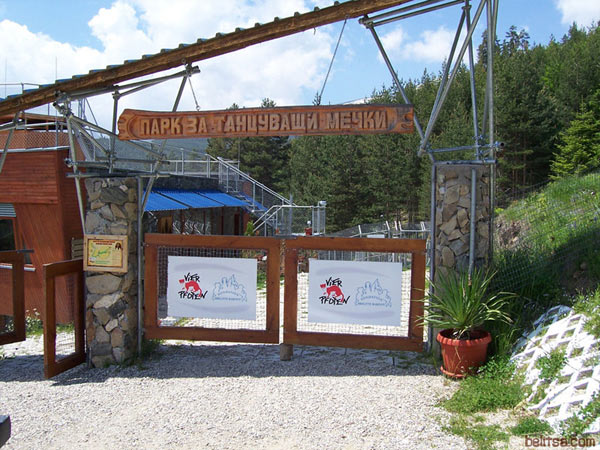 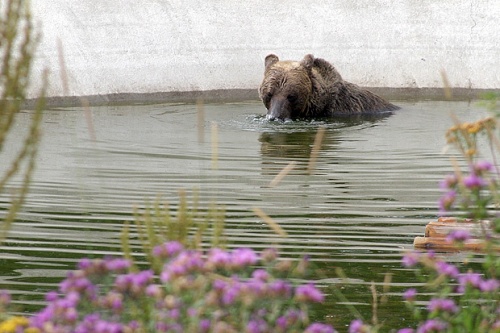 BANSKO
Bansko is a very famous international ski resort in Bulgaria. The town is situated 6 km from the town of Razlog.
Bansko ski resort is attractive in all seasons. It provides excellent ski and snowboard facilities, as well as a unique history and architecture of an old and new part of the town.
DOBRINISHTE
Dobrinishte is a small town and ski resort. Dobrinishte is also a spa resort located at the foot of Pirin and has 17 mineral springs with temperature of the water between 30 and 43 C. Many of them are popular for their curative effect. The most famous of the springs is the Silver one - rich in silver ions, which can cure a number of diseases.
Made by:Simeon KraynovPetya LachinaIvan TinchevAtanas Manushkin